Figure 8. Effects of sustained presynaptic activity on the efficacy of unitary EPSPs in synaptically ...
Cereb Cortex, Volume 14, Issue 5, May 2004, Pages 530–542, https://doi.org/10.1093/cercor/bhh015
The content of this slide may be subject to copyright: please see the slide notes for details.
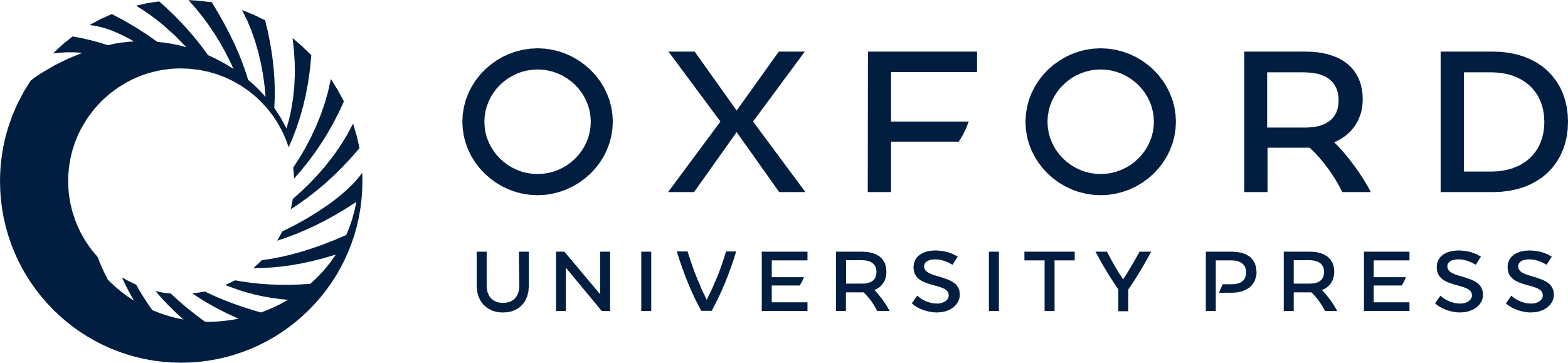 [Speaker Notes: Figure 8. Effects of sustained presynaptic activity on the efficacy of unitary EPSPs in synaptically connected pairs. (A) Trains of action potentials (upper graph) were evoked in presynaptic pyramidal cells by injection of short (3 ms) suprathreshold depolarizing current steps at a frequency 20 Hz. Trains of unitary EPSPs (lower graph) evoked by the presynaptic trains were recorded in postsynaptic neurons of different classes. The example in this figure shows synaptic depression in a RS–FS connection. Note that the short EPSP duration precludes temporal summation during the train. Time calibration applies for both action potentials and EPSPs. The EPSP train is the average of 20 consecutive traces. (B) Ten to 20 sweeps recorded at each stimulation frequency were averaged and peak EPSP (left panels) and peak depolarization (right panels) were measured for RS–FS (top graphs, n = 3) and RS–RS connections (bottom graphs, n = 1) and plotted as described in Figure 4. As in Figure 9, different symbols indicate: circles: 5 Hz, squares: 10 Hz, triangles: 20 Hz; diamonds: 50 Hz.


Unless provided in the caption above, the following copyright applies to the content of this slide:]